F1-2
Statistikens grunder 2 dagtid
VT 2013
F1 Deskription
Att beskriva, illustrera och sammanfatta en uppsättning observationer

Men först något kort om
Databildning (Nyquist kap 9)
Databildning Kap 9
Data:
Mätningar, observationer
ex. 22 M 45 62 84
Metadata:
Information om data, förklarar vad raden ovan står för, vad värdena betyder, utfallsrum mm.

Paradata (SCB och andra):
uppgifter om datainsamlingen:
Ex. 4 T 62 011
”Metaparadata”:
berättar vad paradata står för
Mätning 1
Validitet:
Mätprocessens förmåga att representera den studerade egenskapen.
Prediktiv validitet = förmåga att förutsäga observationer

Reliabilitet:
Mätprocessens förmåga att ge ungefär samma resultat vid upprepade mätningar.
Tillförlitlighet, slumpfel.
Mätning 2
Bias:
Ett systematiskt fel som introduceras av mätprocessen.

Slumpfel:
Ett stokastiskt fel som introduceras av mätprocessen.

			Y = μ + b + ε
Bias
Observerat värde
Slumpfel
Sant värde
Empiriska studier 1
Syfte: att på något sätt avgöra om en modell är en rimlig beskrivning av den verklighet vi studerar.

Experimentella studier:
Objekt utsätts för olika behandlingar för studera effekter (respons)
Randomiserad (slumpmässig) allokering av objekt till olika behandlingar
Kontrollgrupper (placebo)
Ofta för att studera orsakssamband (kausalitiet)
Etik?
Empiriska studier 2
Observationsstudier:
Objekt väljs ut ur en population och studeras (mäts)
Dessa får representera hela populationen
Studera egenskaper i populationen och/eller jämförelser mellan olika grupper inom populationen
Utsätts inte för en behandling, passivt observerande
Svårt (omöjligt?) att dra absoluta slutsatser om kausalitet
Etik?
Empiriska studier 3
Urvalsundersökningar:
Kostnadsskäl – billigare att undersöka ett fåtal jämfört med att undersöka samtliga i en population
Praktiskt omöjligt – t.ex. oändliga populationer
Tidsskäl – går fortare (kostnad och aktualitet)
Mer pengar över ⇒ mätprocessen kan förfinas, bättre resultat jämfört med totalundersökning  
Förstörande mätningar
Empiriska studier 4
Slumpmässiga urval:
Representativa urval – vad menas med det?
Att själv välja ut urvalsobjekt som man anser vara representativa medför problem (kap 9 sid 21) – varför?
Vad man ”anser” och ”antar” behöver inte vara hela sanningen – inte ens delvis
Slumpmässiga urval garanterar (om de görs rätt) vad man kallar väntevärdesriktiga skattningar med bra precision.
Åtminstone i genomsnitt! Dvs. om man upprepar proceduren så blir det rätt i genomsnitt.
Deskription Kap 11-12
Att presentera och sammanfatta empiriska observationer (empirisk fördelning) t.ex. för explorativ analys!
Att jämföra empiri med teori (verklighet och modeller)
Hur?
Tabeller
Grafisk framställning
Men även 
Sammanfattande numeriska mått 
medelvärde, median, andelar, standardavvikelse i en uppsättning empiriska observationer, data
Repetition
Variabler
Kvantitativa variabler
Antar numeriska värden
Kvalitativa variabler
Antar icke-numeriska värden

Kontinuerliga variabler
Kan anta samtliga värden inom ett intervall
Kan vara ändlig eller oändlig
Diskreta variabler
Kan anta endast vissa värden
Repetition
Skalor 1
Värdena som en variabel kan anta anges på olika skaltyper:
Nominalskala
icke-numeriskt, latin nomen = namn
Ex. bilmärke, yrke m.m.
Ordinalskala
Icke-numeriskt men kan ordnas
Ex. ”bra, bättre, bäst”
Att räkna med siffrorna som om de vore verkliga siffror är inte rätt!
Repetition
Skalor 2
Värdena som en variabel kan anta anges på olika skaltyper:
Intervallskala
Numeriska värden där avstånden är väldefinierade men inte kvoter
Ex. Celsiusskala
Kvotskala
”20 är två ggr större än 10”
Repetition
Sammanfattning
Olika variabeltyper och skalor kräver olika tabelltyper och diagramtyper!
Frekvenstabeller 1
Kvalitativa – nominal och ordinal
Kvantitativa – diskret och klassindelad kontinuerlig

Räkna antalen som faller inom varje definierad kategori
Störst först!
Nominal
Minst sist!
Frekvenstabeller 2
Ordna efter rangordningen på skalan!
Ordinal
Ordna efter storleksord-ning!
Diskret
Klassindelning
När en variabel är kontinuerlig eller nästan kontinuerlig (hur många decimalers noggrannhet?)
Gruppera närliggande till samma klass.
Klassbredd måste definieras
Ex. 0-4,99; 5,00-9,99; 10,00-14,99
Samma klassbredd eller olika?
Ex. åldersgrupper kan variera ibland
Frekvenserna kan sammanställas klassvis i en tabell.
Grafisk framställning
Frekvenser (absoluta el. relativa)
Stapeldiagram
Kvalitativa, nominal och ordinal
Ordna på motsvarande sätt som med frekvenstabeller
Uppdelade staplar
Cirkeldiagram
Kvalitativa, nominal 
Stolpdiagram
Kvantitativa, diskret
Histogram
Kvantitativa, klassindelad kontinuerlig
Histogram
Histogram används när man har kontinuerlig variabel.
Samma som med tabeller, klassbredderna måste definieras.
Frekvensen i en klass ska avspeglas i stapelns area, inte dess höjd!
Om lika klassbredd kommer höjden bli proportionell mot frekvensen.
Öppna klasser (ex. >65) markeras med streckade linjer
Eftersom vi inte vet var det slutar kan vi inte veta vad arean är!
Lägesmått 1
Empiriska lägesmått
Aritmetiskt medelvärde



Känsligt för extrema värden
Ex. 2, 3, 4, 5 ⇒
Ex. 2, 3, 4, 25 ⇒
Stickprovsmedelvärde motsvaras av det teoretiska och abstrakta väntevärdet
Lägesmått 2
Medianen delar ett data material i mitten, dvs. 50 % av observatio-nerna ligger på vara sida om medianen
Rangordna observationerna
	n udda ⇒ median = mittersta
	n jämn ⇒ median = medelvärdet av de två närmast mitten
Ex. 2, 3, 4, 5 ⇒ median = 3,5
Ex. 2, 3, 4, 25 ⇒ median = 3,5
Spridningsmått 1
Stickprovsvariansen
(Nästan) samma definition som den teoretiska fördelningens varians
Genomsnittligt kvadrerat avstånd till medelvärdet
Obs! n-1 isf n
Medför bättre egenskaper
Tchebysheffs olikhet
k är ett tal s.a. k ≥ 1 
För alla empiriska fördelningar gäller att andelen observationer som ligger i intervallet 

		
	är minst 1 – 1/k2

Ex.
k = 1 ⇒ andelen > 1 – 1/12 = 0
k = 2 ⇒ andelen > 1 – 1/22 = 0,75
k = 3 ⇒ andelen > 1 – 1/32 = 0,8889
k = 4 ⇒ andelen > 1 – 1/42 = 0,9735
Spridningsmått 2
Kvartiler och kvartilavstånd
q1 = 1:a kvartilen
	25 % nedanför, 75 % ovanför
q3 = 3:e kvartilen
	75 % nedanför, 25 % ovanför
Beräknas enligt samma mönster som medianen (se kap 11 sid 17)

IRQ = Kvartilavstånd = q3 – q1 
	(eng. interquartile range)
Boxplottar 1
Behöver
minsta och största värde
median, första och tredje kvartiler
definiera ev. extremvärden

Outliers: enligt en definition (Tukey) värden som ligger mer än 1,5 ggr IRQ till vänster om q1 eller till höger om q3. 

Extrema outliers: om avståndet är större 3 ggr IRQ
Boxplottar 2
Exempel
Största värde som ej är extrem
Median
Extrem-värden
Min
q1
q3
Max
1,5 ggr IRQ
IRQ
1,5 ggr IRQ
Flera variabler
Varför titta på flera samtidigt?

Sambandsanalys
Finns det stöd eller inte i data för ett samband (beroende) mellan olika variabler?

Studera korstabeller och olika grafer/diagram
Frekvenstabeller 1
Korstabeller, man korsar två eller fler variabler.
Absoluta eller relativa frekvenser
Men … nu kan vi välja:
	- simultana relativa frekv.
	- betingande relativa frekv.

Med den senare är det oftare lättare att upptäcka samband.
Se ex. kap 12 sid 5.
Beskrivande mått
Vi studerade betingade fördel-ningar och dessas väntevärden och varianser.
Det kan vi givetvis göra med empiriska data.
Jämföra två eller flera grupper map läge och spridning.
Kvottabeller 1
Besläktat begrepp (SCB): magnitudtabeller
Isf medelvärden pratar man ofta (på SCB) om totaler
Dvs. det uppsummerade eller aggregerade värdet för en variabel y betingat på värdet på en annan x 
Man kan förstås korsa flera förklaringsvariabler och aggregera en responsvariabel
Se t.ex. tabell 12.6 sid 10
Kvottabeller 2
För en redovisningsgrupp g:

Kvot: medelvärde

Total:

Andel: specialfall av medelvärde.



	där
F2 Deskription forts
Grafisk framställning flera variabler

Staplade staplar (kategoriska data)
	Absoluta
	frekvenser
	per grupp
	(simultan för-
	delning)

	Relativa
	frekvenser
	per grupp
	(betingad för-
	delning)
Staplade ytor
Variant av stapeldiagram


	Absoluta
	frekvenser
	per grupp
	(simultan för-
	delning)

	Relativa
	frekvenser
	per grupp
	(betingad för-
	delning)
Stapeldiagram
Grupperade staplar
Boxplottar igen
Jämföra grupper
*
*
*
*
*
*
Punktplottar 1
Varje talpar representeras av en punkt:






Oerhört viktigt instrument när man studerar samband mellan (kontinuerliga) variabler!
Punktplottar 2
Vad letar man efter?
Starka eller svaga samband
Positiva eller negativa samband
Linjära eller icke-linjära samband
Avvikande och extrema värden
huvudsakligen två typer men mer om det på nästa kurs!
Punktplottar 3
Ex. Anscomb’s data set
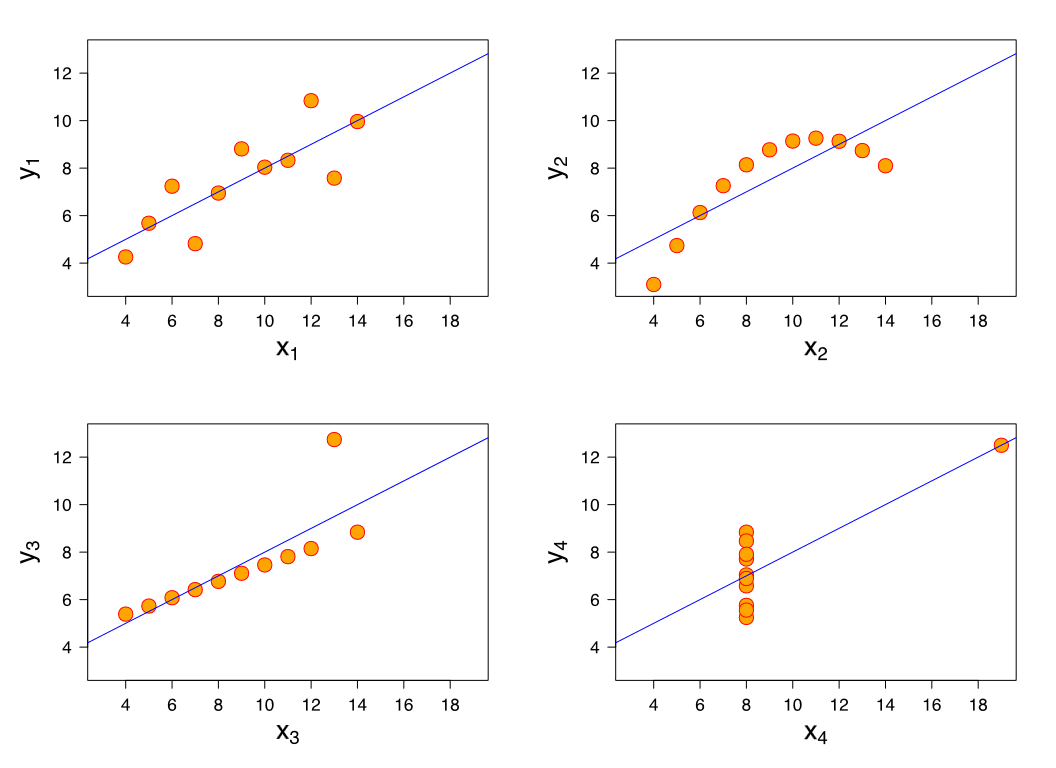 Kovarians och korrelation
Stickprovsmotsvarigheterna till kovarians och korrelation i en simultan bivariat fördelning
Att jämföra med punktplottarna!
Jämföra empiri och modell
Jämföra en empirisk fördelning med en teoretisk fördelning







Den empiriska visas i ett histogram, den teoretiska som en graf
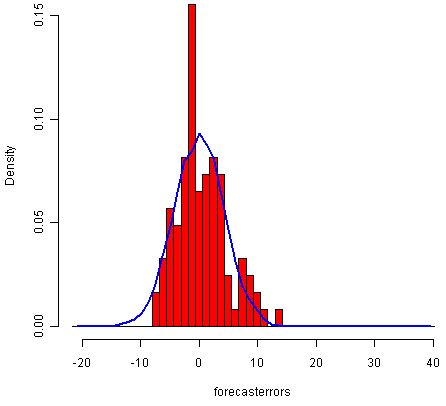 Fortsatt läsning
Avsnitt 12.5 Samspelseffekt
Avsnitt 12.6 Standardpopulations-metoden

Läs själva men särskilt 12.5 finns anledning att återkomma till när ni läser Regressionsanalys
Tidsserier
När vi studerar en variabel över tid
Betecknas ofta Xt
Stort X för att är stokastiskt
Index t för tid

Två sätt beskrivs i Nyquist
Dekomponering, uppdelning i komponenter
Stokastisk process
Tidsserier
Vad utmärker tidsserieanalys jmfrt med tvärsnittsdata?

Upprepade mätningar över tid
Beroende observationer

Frågeställningarna knutna till seriens utveckling över tid, t.e.x förändringar, trender och säsongsmässiga variationer mm.

	(Se Kap 13 sid 4)
Grafisk framställning
Kurvdiagram, tiden på x-axeln och observationerna mot y-axeln. Punkterna förbinds med linjer.
Komponenter 1
Man tänker sig att varje observation består av fyra delar
Trend
Konjunktur
Säsong
Slump


Hur stor del var och bidrar med varierar
Dels komponenternas utveckling över t och storlek
Dekomponering
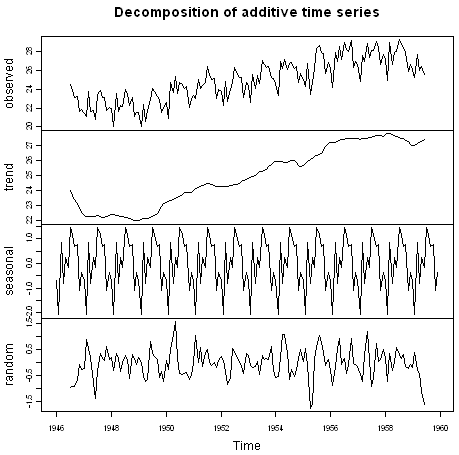 Multiplikativ modell:
		Xt = Trt · Ct · St · εt
Stokastiska processer 1
Enklaste varianten:
	1:a ordningens autoregressiv process, eller AR(1)



Ofta men inte alltid fimpar man lägesparametern genom att istället titta på Yt = Xt – μ
Stokastiska processer 2
Mjukare, små förändringarna, slumpfelet mindre
”Taggigare”, hoppar mer, slumpfelet slår igenom mer
Enkla index 1
Välj en bastidpunkt (t = 0)
Jämför samtliga observationer mot denna tidpunkt



Visar endast 
	förändring,
	inte nivåer
Endast jämföra
	mot basåret
Enkla index 2
I grafisk form:
Original
Index
Sammansatta index 1
När man vill mäta t.ex. den allmänna prisnivån och dess förändringar (inflation).
Ska endast mäta prisnivåns förändringar och inte påverkas av förändringar i konsumentens levnadsnivå.
Ett prisindex ska mäta prisnivåns förändringar vid oförändrad levnadsnivå.
Sammansatta index 2
Ex. priser på några varor:




Förändring?
Summera priserna och jämför summorna?
Jämför varje vara för sig och ta aritmetiskt medelvärde av förändringarna?
Sammansatta index 3
Väg varje vara mot kvantiteterna, dvs. antalet sålda av var och en




Vilka kvantiteter ska man välja?
År = 0 eller år t?
Sammansatta index 4
Laspeyres index:
Kvantiteter vid basåret = 0




Paasche index:
Kvantiteter innevarande år t
Sammansatta index 5
Edgeworth index:
Snittet av kvantiteter vid basåret = 0 och t



Fishers idealindex:
Geometriskt medelvärde av Laspeyres och Paasches
F3 Lite till om tidsserier
Deflatering, att justera för inflationen
Löpande priser
← SCB
Deflatering
Fasta priser 
(1975 års)
Sammansatta index 4
Inlämningsuppgift!
Laspeyres index:
Kvantiteter vid basåret = 0




Paasche index:
Kvantiteter innevarande år t
Samplingfördelningar 1
Nyquist Kap 15
Tidigare: mycket fokus på en stokastisk variabel och dess fördelning
Vi har även tittat på simultana fördelningar, två eller tre s.v.
Nu: ta ett helt urval och titta på urvalets egenskaper.
Senare: vi ska använda urvalet för att dra allmänna slutsatser (empirism)
Samplingfördelningar 2
Ett urval eller med andra ord stickprov är en uppsättning s.v. som betecknas med versaler:
		X1, X2, …, Xn
När de har observerats betecknas de med gemener:
		x1, x2, …, xn 
Ofta skriver man ett enkelt s för att beteckna stickprovet
		s = {x1, x2, …, xn}
Samplingfördelningar 3
Egenskaper hos stickprovet kan bl.a. vara:
Stickprovsmedelvärdet
(Brukar kallas x-bar)

Stickprovsvariansen


Andelen i stickprovet med ngn egenskap
Statistikor 1
Notera att dessa egenskaper är funktioner av de i stickprovet ingående observationerna
Kallas urvalskarakteristikor eller med ett annat ord statistikor
Medelvärdet är ett exempel på en statistika.
Innan vi observerar stickprovet kan dessa statistikor betraktas som …. vadå?
Stokastiska variabler!
Statistikor 2
Stickprovsmedelvärdet som s.v. kan betecknas med versal 
Stickprovsvariansen likaså S2

   och S2 har sina respektive
väntevärden
varianser
och
fördelningar
Enstaka observationer
Antag att samtliga s.v. i urvalet
		X1, X2, …, Xn
har samma väntevärde och varians
		E(Xi) = μ  och  V(Xi) = σ2
för alla i = 1,2,…,n.

Observera att vi använder symbo-lerna μ och σ2 för att slippa skriva E(Xi) och V(Xi) varje gång.
Stickprovsmedelvärdet 1
Väntevärde:
Stickprovsmedelvärdet 2
Vi antar att samtliga Xi är korsvis oberoende sinsemellan
Varians:
Simultanfördelningen
Vi kommer ihåg: om X1 och X2 är två s.v. med resp. marginalfördel-ningar              och              och om

	så är X1 och X2 oberoende
Med ett helt urval om n stycken s.v. gäller motsvarande, om

	så är X1, …, Xn korsvis oberoende
Exempel
Antag att Xi, i = 1, . . . , 3 är oberoende diskreta s.v. med gemensam samma frekvensfunk.
		f(xi) = 1/3, xi = 1, 2, 3

Definiera Y som snittet av dessa, dvs. Y = X1 + X2 + X3.

Vad har Y/3 = X-bar för fördelning?

Vi tittar på antalet möjliga utfall. Enligt multiplikationsprincipen får vi 33 = 27 möjliga utfall/urval
Exempel, forts.
27 möjliga stickprov
Frekvensfunktionen för snittet (x-bar)
Exempel, forts.
Beräkna väntevärde och varians för Xi
		E(Xi) = 2	V(Xi) = 2/3 ≈ 0,667

Beräkna väntevärde och varians för X
		


Rita frekvensfunktionen både för Xi och för X-bar!
Exempel, forts.
Stickprovsmedelvärdet 3
Nu vet vi väntevärde och varians för stickprovsmedelvärdet!
I exemplet innan var utfallsrum-met för Xi diskret, ΩX ={1,2,3}
För X var utfallsrummet också diskret, ΩX ={1, 4/3, 5/3, 2, 7/3, 8/3, 3}

Frågor som uppstår
Vad gäller i andra fall?
Om Xi’na är normalfördelade?
Eller när n → ∞?
Fall 1 (avsnitt 15.2)
Observationer från en normal-fördelad population
Variansen σ2 är känd

Resultat: Om alla Xi dessutom är normalfördelade med samma väntevärde och varians så är X-bar också normalfördelad

Dvs.  Xi ~N(μ,σ2)  ⇒     ~N(μ,    )
σ2
n
Fall 1, forts.
Vi kommer ihåg transformationen



och att Z ~ N(0,1)

För X har vi motsvarande transfor-mation


och att Z ~ N(0,1)
Fall 1: Exempel
Antag Xi ~ N(40,16) för i = 1,…,16.

Beräkna P(Xi > 42)




Beräkna P(X > 42); n = 16
Fall 1, forts.
Vi inser att fördelningen för X-bar är smalare än den ursprungliga fördelningen
Dvs. den har en mindre varians
Variansen beror på n; ju större n desto mindre varians.
När n → ∞ följer att V(X) → 0
Kom även ihåg att E(X) = μ
χ2-fördelningen 1
För normalfördelade Xi har vi


där Z ~ N(0,1)

Bilda kvadraten


och summera alla dessa Zi2 över stickprovet
χ2-fördelningen 2
χ2 är en stokastisk variabel

χ2 är χ2-fördelad med n frihetsgrader

Notera risken för förvirring;
	χ2 används som symbol både för den stokastiska variabeln och dess fördelning!

Vi skriver χ2 ~ χ2(n)

Om ni vill undvika förvirring skriv t.ex. Q2 isf χ2 och Q2 ~ χ2(n)
parameter!
χ2-fördelningen 3
Anta att χ2 ~ χ2(n). Då gäller att
Utfallsrummet för χ2 är (0,∞)
E(χ2) = n 
V(χ2) = 2n

Obs! χ2-fördelningen är inte symmetrisk
När vi använder tabellen måste vi ibland leta upp ett värde för vänstersidan och ett annat för högersidan
Rimligt?
χ2-fördelningen 4
Stickprovsvarians:



Transformation (sid 14):



Det gäller att C2 ~ χ2(n-1) och

E(C2) = n – 1 
V(C2) = 2(n – 1)
t-fördelningen 1
Vi skapar ytterligare en stokastisk variabel ur några som vi redan har!

Z  ~ N(0,1)
χ2 ~ χ2(ν)
Z och χ2 är oberoende (viktigt)

Skapa den nya s.v. T enligt
t-fördelningen 2
Parameter!
T är t-fördelad med ν frihetsgrader

Vi skriver T ~ t(ν)

Utfallsrummet för T är (-∞,∞)

Om ν > 1, E(T) = 0
Om ν > 2, V(T) = ν/(ν-2)

t-fördelningen påminner om standardnormalfördelningen (Z)
tryck bara till på toppen och lite sannolikhet rinner ut åt sidorna!
Rimligt?
ν → ∞ ?
t-fördelningen 3
t-fördelningen är liksom standard-normalfördelningen symmetrisk kring noll (0)

När vi använder tabellen räcker det att slå upp värdet för högersidan av fördelningen och utnyttja

			P(T ≤ -tα) = P(T > tα)
F4 Fall 2 (avsnitt 15.5)
Observationer från en normal-fördelad population
Variansen σ2 är okänd
Jämför med framställningen på sid 16; här använder jag C2 direkt som är, som vi vet, χ2-fördelad med n-1 frihetsgrader. 
	I kompendiet sägs bara att vi ska använda någon variabel som är χ2-fördelad med ν frihetsgrader
Fall 2, forts.
Observationer från en normal-fördelad population
Variansen σ2 är okänd
Jämför med framställningen på sid 16; här använder jag C2 direkt som är, som vi vet, χ2-fördelad med n-1 frihetsgrader. 
	I kompendiet sägs bara att vi ska använda någon variabel som är χ2-fördelad med ν frihetsgrader